In a “matching” problem, do not try to fully analyze each spectrum.  Look for differences in the possible compounds that will show up in an infrared spectrum.
E.T
1
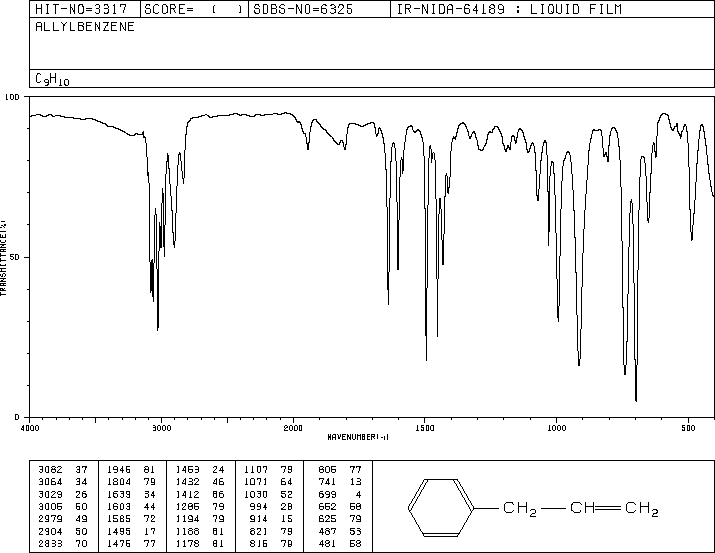 1
1500 & 1600
benzene
1640
C=C
910-920 & 990-1000
RCH=CH2
C-H unsat’d & sat’d
mono
C9H10 – C6H5 = -C3H5
E.T
2
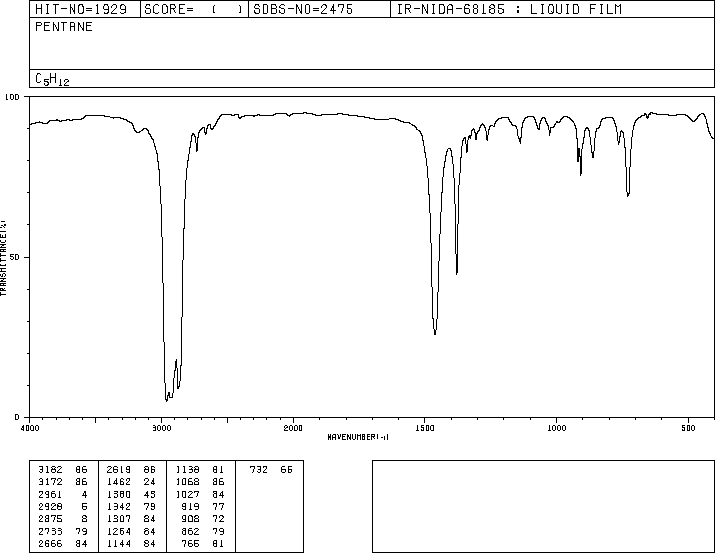 2
2850-2960 cm-1
sat’d C-H
3000 cm-1
1470 &1375 cm-1
CH3CH2CH2CH2 CH3
E.T
3
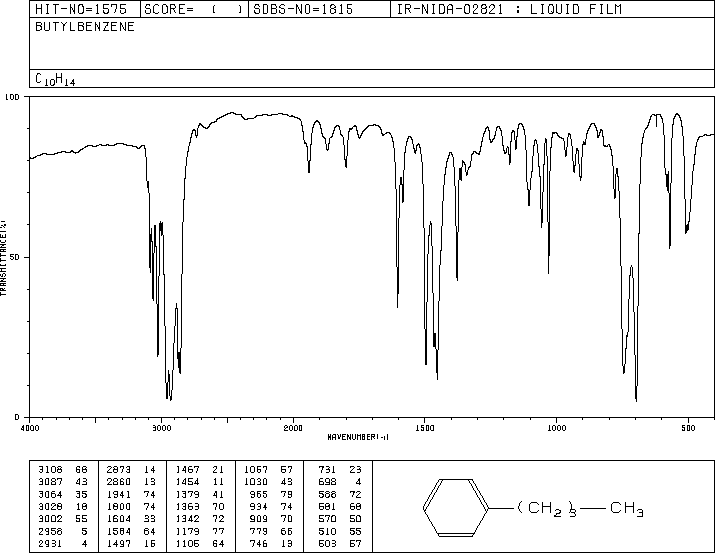 3
C-H unsat’d & sat’d
1500 & 1600
benzene
mono
C10H14 – C6H5 = -C4H9
E.T
4
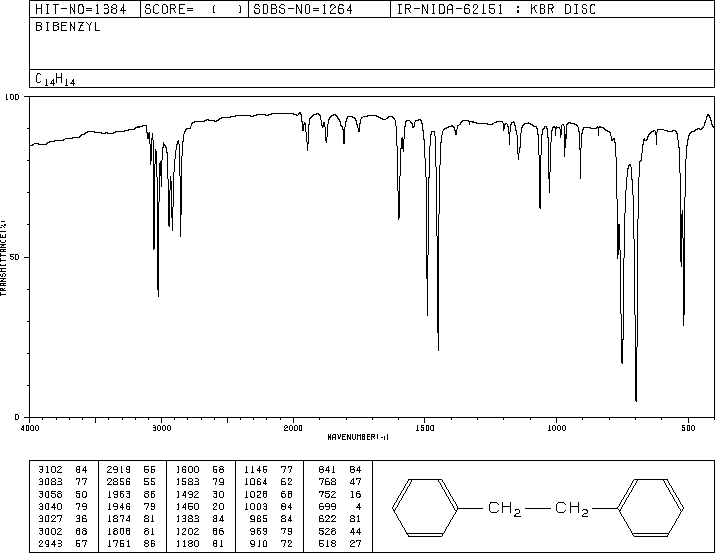 4
C-H unsat’d & sat’d
1500 & 1600
benzene
mono
C14H14 – C6H5 = C8H9 – C6H5 = – C2H4
E.T
5
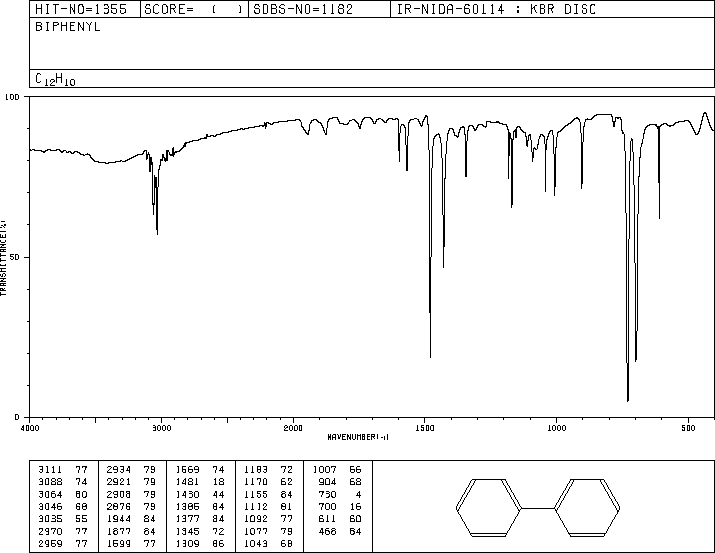 5
C-H unsat’d & no sat’d
1500 & 1600
benzene
mono
C12H10 – C6H5 = -C6H5
E.T
6
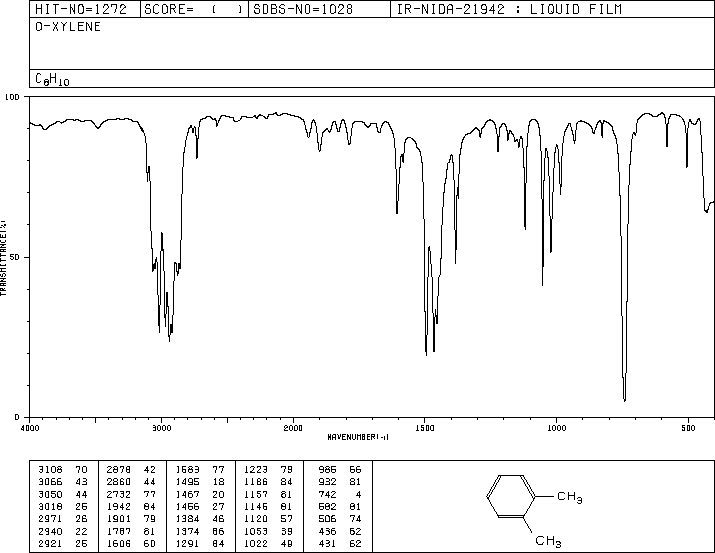 6
1500 & 1600
benzene
735-770
ortho
C-H unsat’d & sat’d
C8H10– C6H4= C2H6
E.T
7